Module 2 Урок 3b
My family
Скорова Надежда Константиновна
                             учитель английского языка 
                                ГБОУ СОШ 420 г. Москва
09.02.2015
Скорова Н.К. ГБОУ СОШ 420 Москва
Сегодня на уроке 11.10
- проверяем домашнее задание
- знакомимся с английскими местоимениями
- учимся выбирать нужное по смыслу местоимение и читать диалог
- учимся рассказывать о семье от лица Майи
- знакомимся с правилами чтения буквы «а» и читаем слова
- учимся расспрашивать о семье и отвечать на вопросы
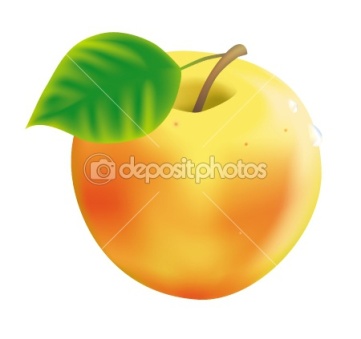 09.02.2015
Скорова Н.К. ГБОУ СОШ 420 Москва
Личные местоимения → Кто? Что?
1 л. ед.ч
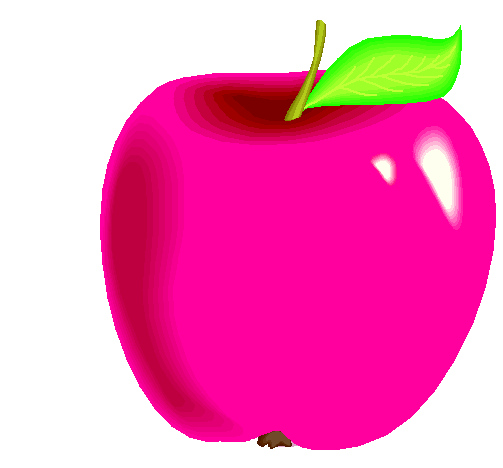 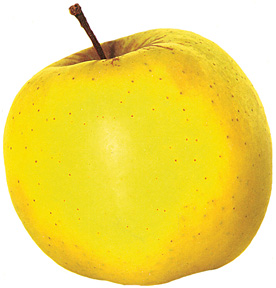 he   (он)
we (мы)
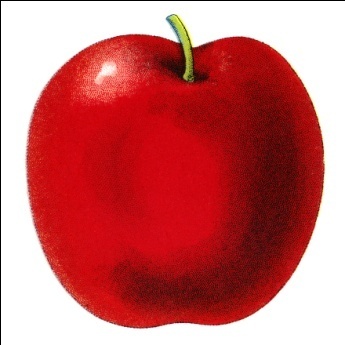 I   (я)
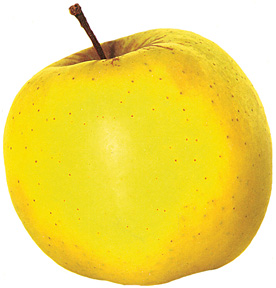 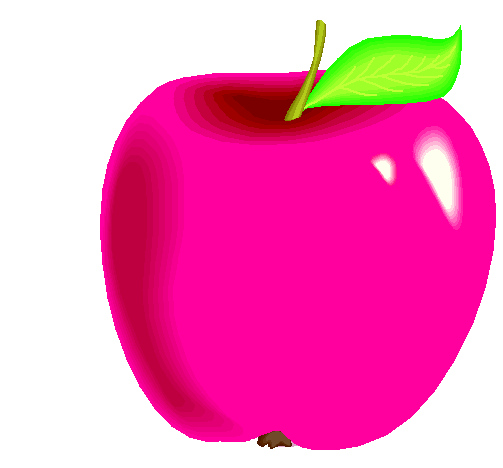 you (вы)
She (она)
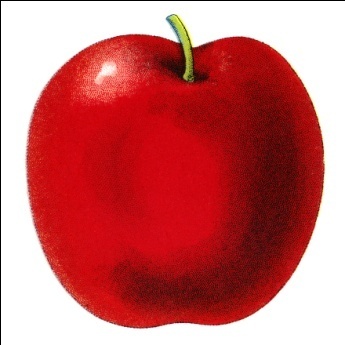 you  (ты)
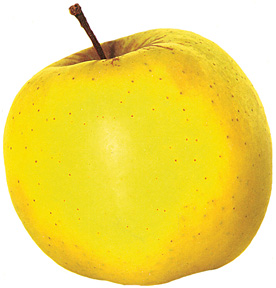 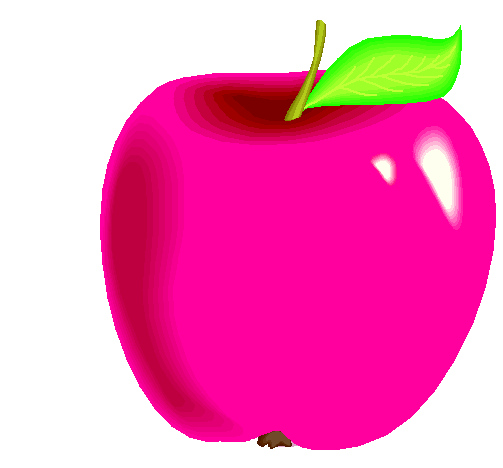 they (они)
(Вы)
it (оно)
2 л. ед.ч
3 л. ед.ч
3 л. мн.ч
09.02.2015
Скорова Н.К. ГБОУ СОШ 420 Москва
Притяжательные местоимения →Чей? Чья? Чьё?
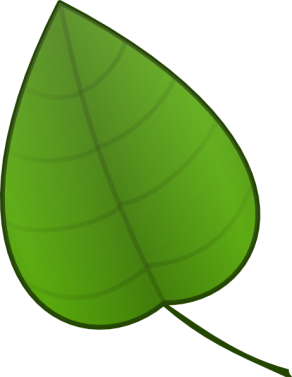 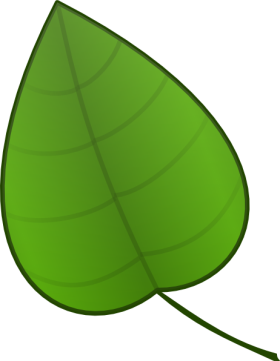 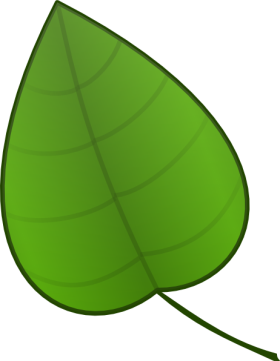 his   (его)
our  (наш)
my  (мой)
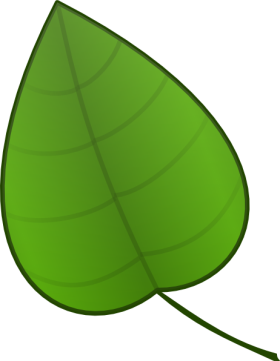 (Ваш)
your
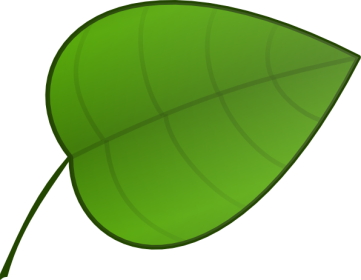 her   (её)
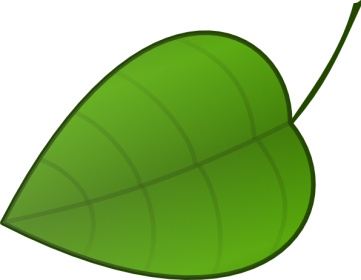 (ваш)
your  (твой)
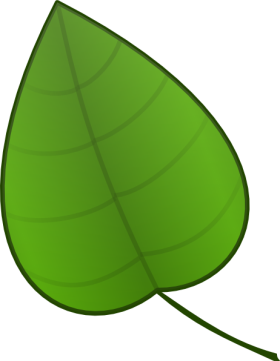 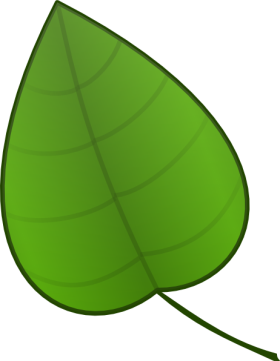 its  (его, её)
their (их)
09.02.2015
Скорова Н.К. ГБОУ СОШ 420 Москва
Личные и Притяжательные 
                         местоимения
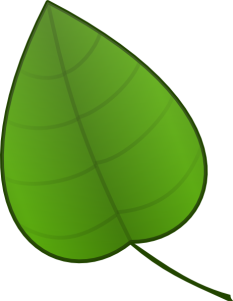 our
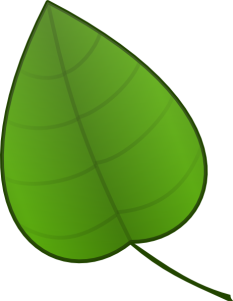 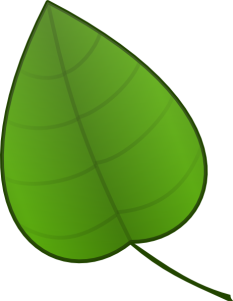 his
my
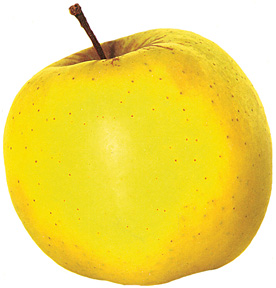 we
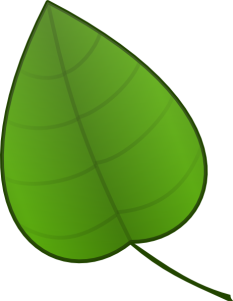 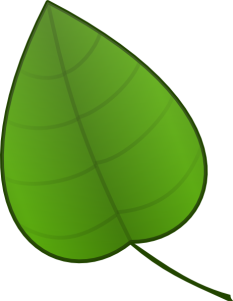 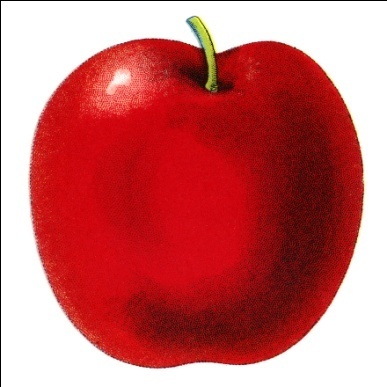 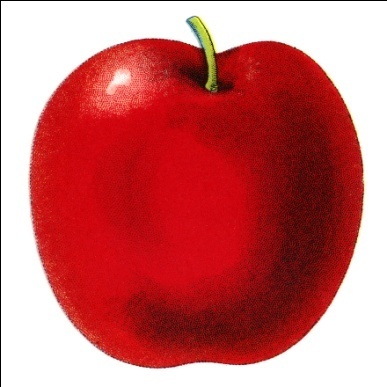 her
he
I
your
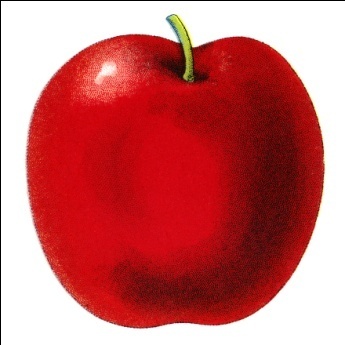 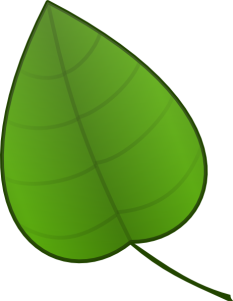 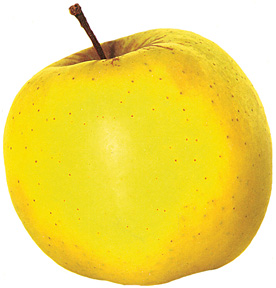 she
your
you
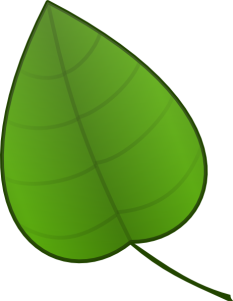 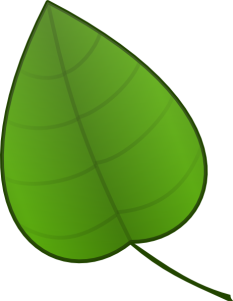 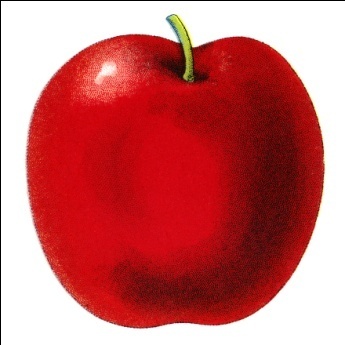 its
their
you
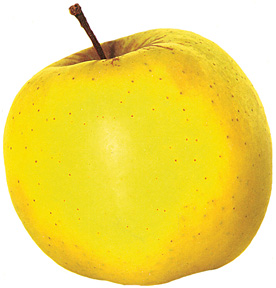 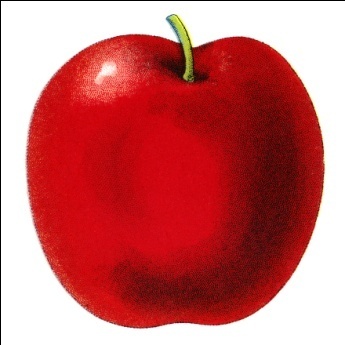 it
they
09.02.2015
Скорова Н.К. ГБОУ СОШ 420 Москва
Прочитай диалог и выбери нужные по смыслу притяжательные местоимения.
1 (28)
What’s this?                                Что это?
  This is ..... .                                   Это …. .
  What’s ..... name?                      Как ....... зовут?
  Who’s this?                                  Кто это?                              
  Is this.....?                                     Это …….?
  Who is she?                                 Кто она?
  Who are they?                            Кто они?
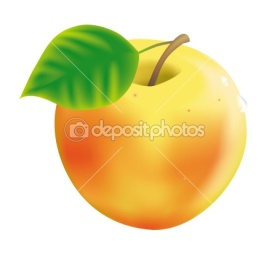 1) my  2) his  3) your  4) Her  5) Their
09.02.2015
Скорова Н.К. ГБОУ СОШ 420 Москва
Расскажи о семье от имени Майи
2 (28)
This is my __________ _ _ _  name is Stella.
mum
her
This is my __________ _ _ _  name is Winston.
dad
his
This is my __________ _ _ _  name is Anita.
grandma
her
This is my __________ _ _ _  name is Errol.
grandpa
his
This is my __________ _ _ _  name is Simon.
brother
his
This is my __________ _ _ _  name is Bubbles.
pet fish
its
09.02.2015
Скорова Н.К. ГБОУ СОШ 420 Москва
Буква «Аа» читается
 в открытом слоге [eɪ]            в закрытом [ᴂ]
«а» между двух согласных
в конце слова немая «е»
или гласная
3 (29)
name
              cake
              late
              table
              baby
flag
              lamp
              bag
              grandma
              nanny
4 (29)
09.02.2015
Скорова Н.К. ГБОУ СОШ 420 Москва
Hometask
Учебник: 5 (29)  принести семейную фотографию (рисунок) и научиться беседовать о своей семье

Рабочая тетрадь: 2,3(15)

Словарь: записать местоимения и выучить
Bye!  See you!
09.02.2015
Скорова Н.К. ГБОУ СОШ 420 Москва
References
http://us.123rf.com/400wm/400/400/bedolaga/brdolaga1009/bedolaga100900035/7869532-red-apple-with-green-leaf-isolated-on-white.jpg  - красное яблоко
http://www.rssgendalogy.com/wp-content/themes/thesis-151/rotator/family_tree.jpg  - семейное дерево
http://www.neatsolutions.com/Images/Products/VWXYZ/yellow_apple_notepad.jpg - жёлтое яблоко
http://pink-apple.de/index.bmp - розовое яблоко
http://www.atma-club.ru/themes/default/cont_image/greenleaf.gif  -лист
Н.И.Быкова, Д.Дули,  М.Д. Поспелова, В. Эванс Английский язык 3 класс Учебник  Просвещение 2011 г.
09.02.2015
Скорова Н.К. ГБОУ СОШ 420 Москва